Plantenfysiologie 30-01-2014
Herkansingen
Fotosynthese
Theorie
Toepassen
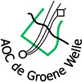 M. Ruhé
1. Herkansingen
Herkansingen: 20-02

Toetdagen volgende toets nog onbekend
2. Fotosynthese
Niveau 2: Teelthandelingen
Theorie fotosynthese
Toepassen theorie fotosynthese
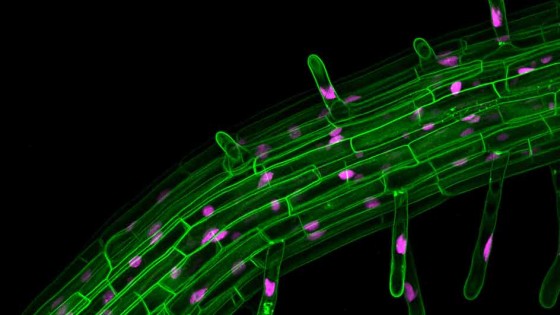 [Speaker Notes: Groene = Celmembraam
Roze = Celkern]
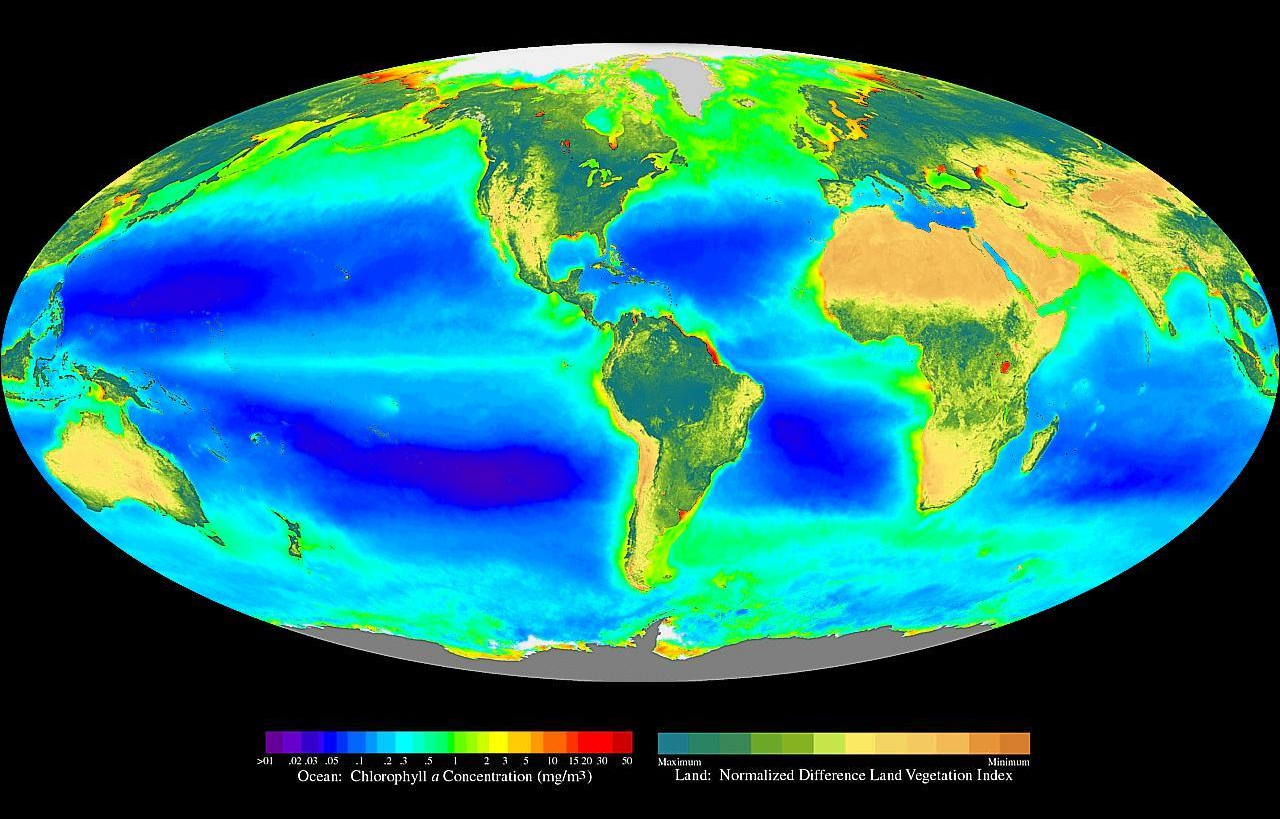 [Speaker Notes: Geschat word dat algen 73 tot 87 procent van al het zuurstof produceren]
2. Fotosynthese
“Proces waarbij koolstofdioxide en water worden omgezet in suikers onder invloed van licht”

Formule
6 H2O + 6 CO2 → C6H12O6 + 6 O2

6 water + 6 koolzuurgas → glucose + 6 zuurstofgas
[Speaker Notes: Onder in vloed van licht
Water, CO2, licht]
2. Fotosynthese
Fasen
Lichtreactie > openvangen van het licht
Calvin cycles > gebruiken van dit licht om CO2 om te zetten
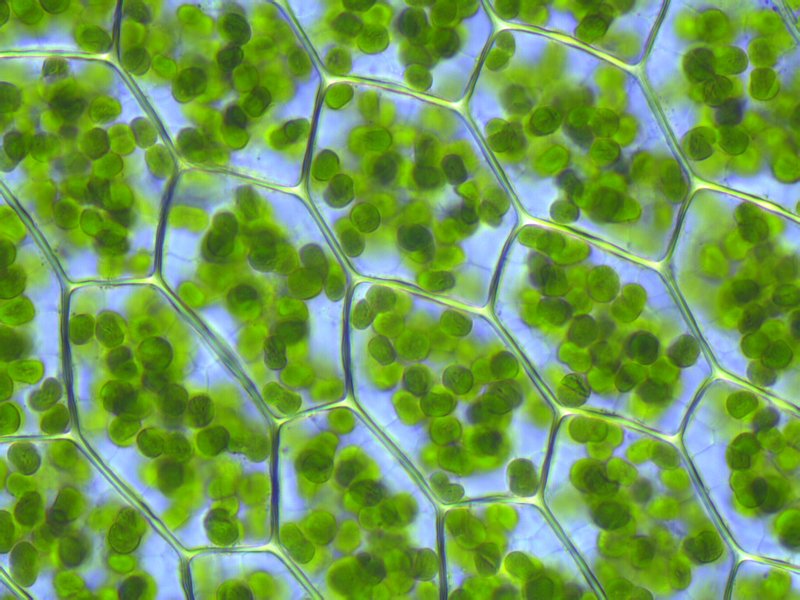 2. Fotosynthese
Reactie op zonlicht
Geen reactie > blad warmt op
Fotosynthese
Fluorescentie
[Speaker Notes: Fluoroscentie: fotosynthese reactie stopt halverwege > de door de cellen opgenomen energie valt terug en komt als straling vrij > dit is fluoroscentie straling (een algemeen begrip, ook in geologie gebruikt, hier ook van toepassing)]
3. Toepassen fotosynthese
Energiebron plant
Vegetatieve groei
Compact of gerekt
Generatieve groei

Factoren
Lichtintensiteit
Temperatuur
CO2
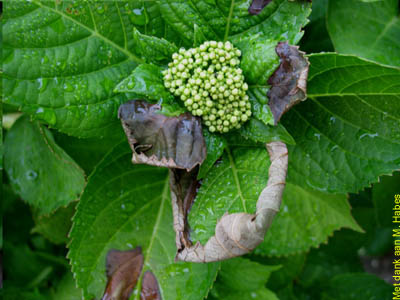 [Speaker Notes: HOE DE KENNIS VAN FOTOSYNTHESE TOE TE PASSEN BINNEN DE TEELT

Wil je dat de plant de energie gebruikt om te groeien (snel, compact) of te bloeien
Fotosynthese levert deze energie, op welke momenten en in welke omstandigheden deze reactie nodig is

Welke factoren kan de kweker beinvloeden om de fotosynthese te optimaliseren?]